State Budget Update
Legislative Analyst’s Office
Presented to: 
California School Boards Association
May 19, 2012
www.lao.ca.gov
Overview of 
May Revision
1
May Revision Identifies $15.7 Billion Budget Problem
State Budget Problem $6.5 Billion Higher Than Estimated in January
Lower revenue estimates ($4.3 billion).
Higher Proposition 98 General Fund costs ($2.4 billion). 
Lower anticipated net costs in other areas       (-$0.2 billion).
2
Governor Proposes Package of Budget-Balancing Solutions
2011-12 and 2012-13 General Fund Benefit (In Millions)
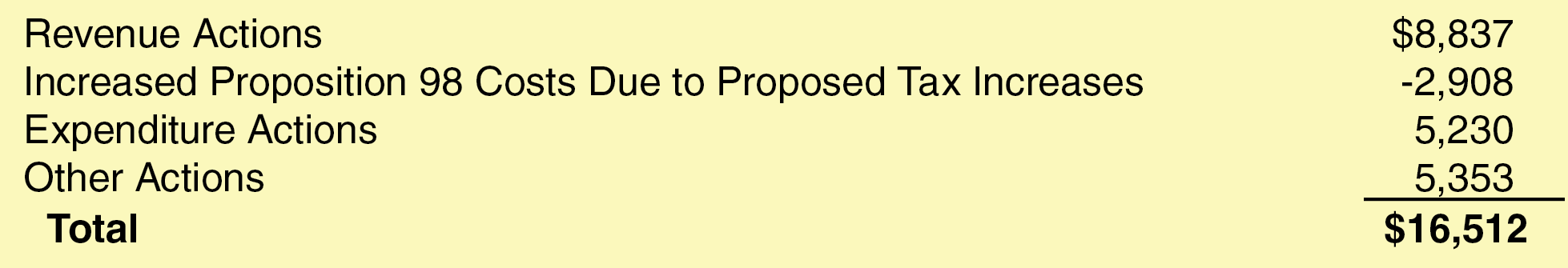 3
Governor’s Updated Trigger Plan
2012-13 General Fund Benefit (In Millions)
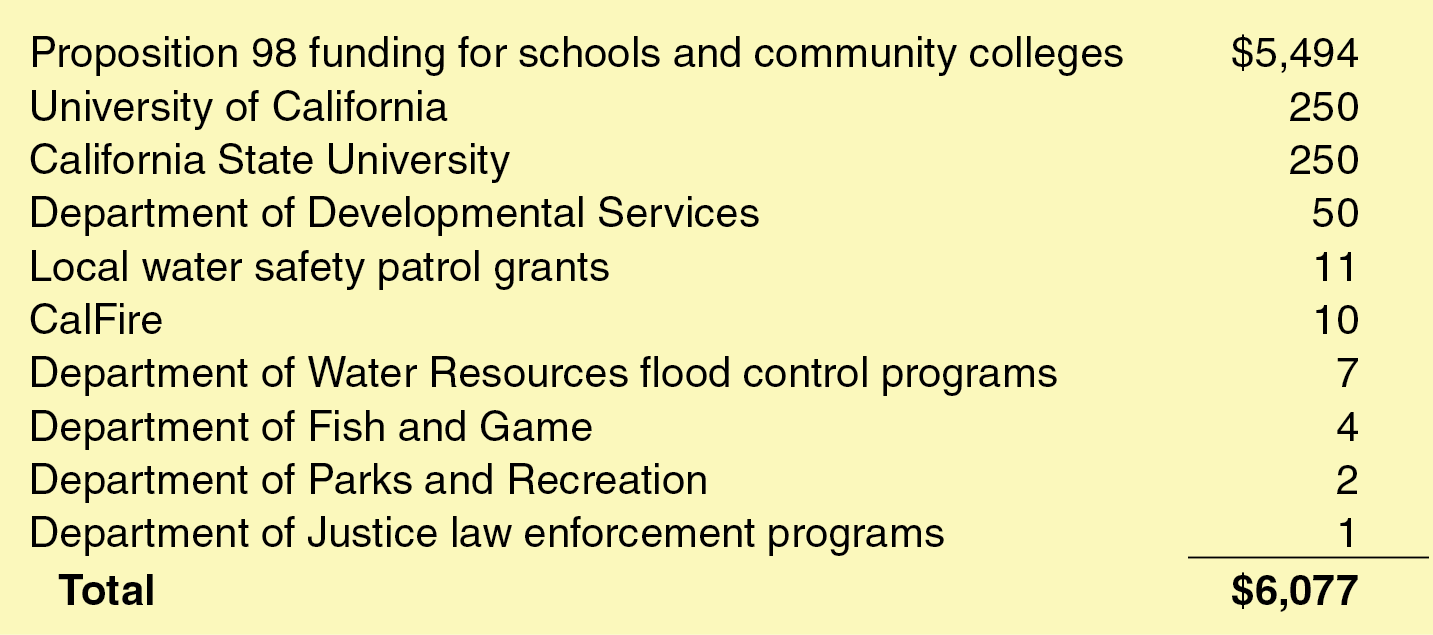 4
Assessment of 
May Revision
5
LAO Assessment of Updated Plan
General Fund Revenue Estimates Reasonable
RDA-Related Revenue Estimates Likely Too High
Using our estimates, budget problem would be about $900 million higher. 
RDA Cash Asset Shift Highly Uncertain
6
LAO May 2012 General Fund Revenue Forecast
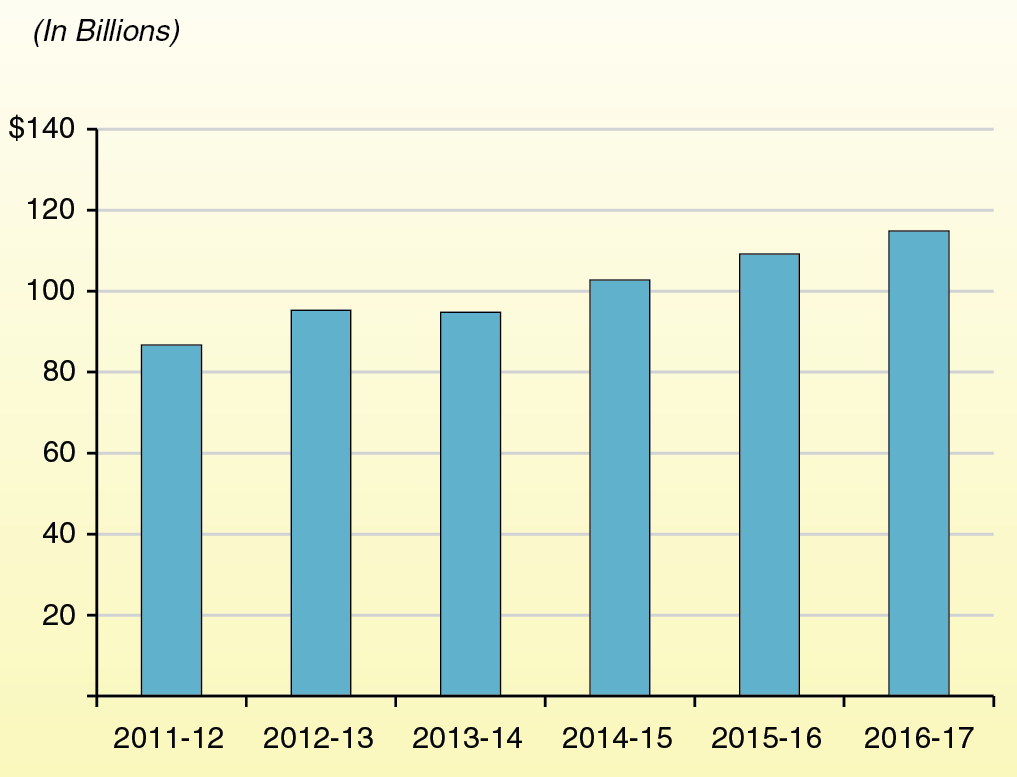 Administration’s Estimates of K-14 Redevelopment-Related Funds
(In Millions)
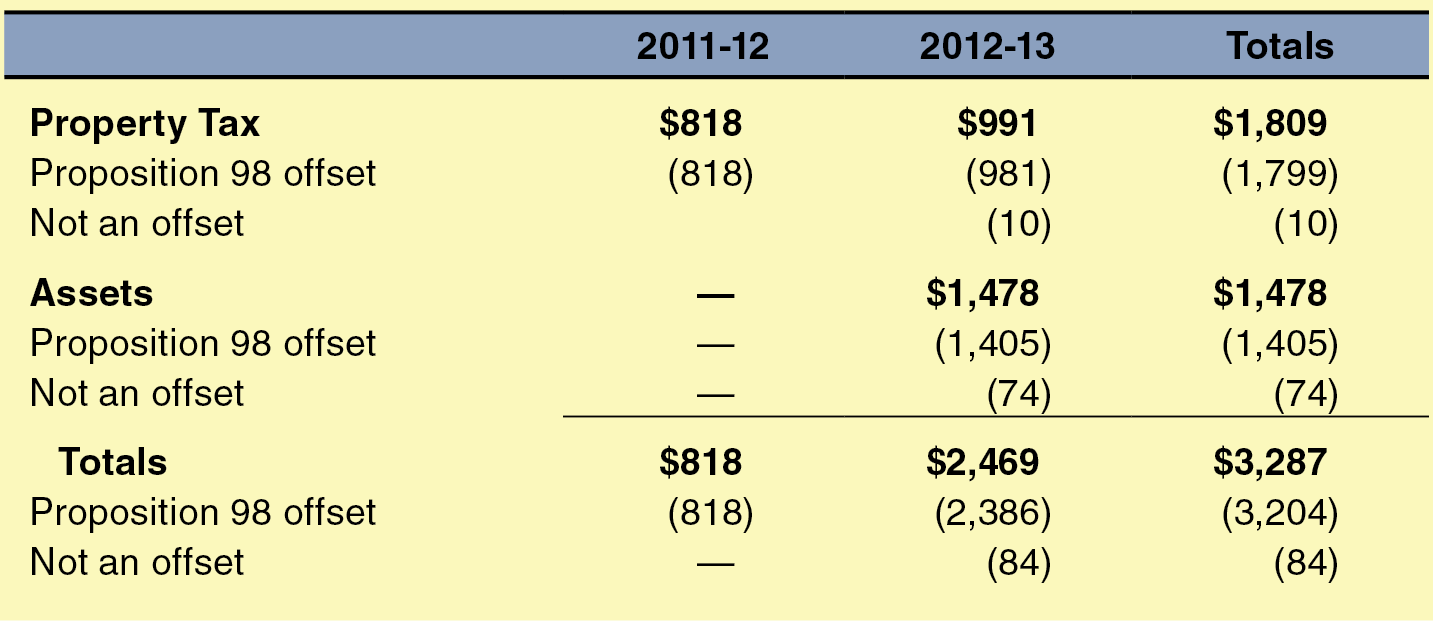 8
Overview of Updated 
Proposition 98 Package
9
Changes in Proposition 98 Minimum Guarantee
(In Millions)
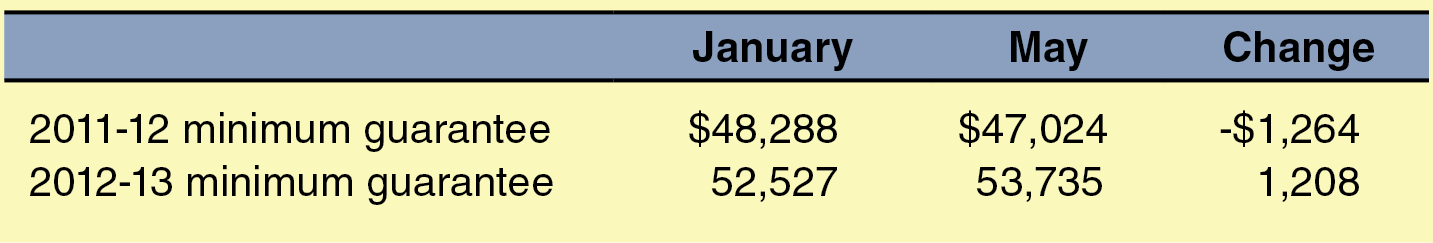 10
Changes in 2012-13 Proposition 98 Spending
(In Millions)
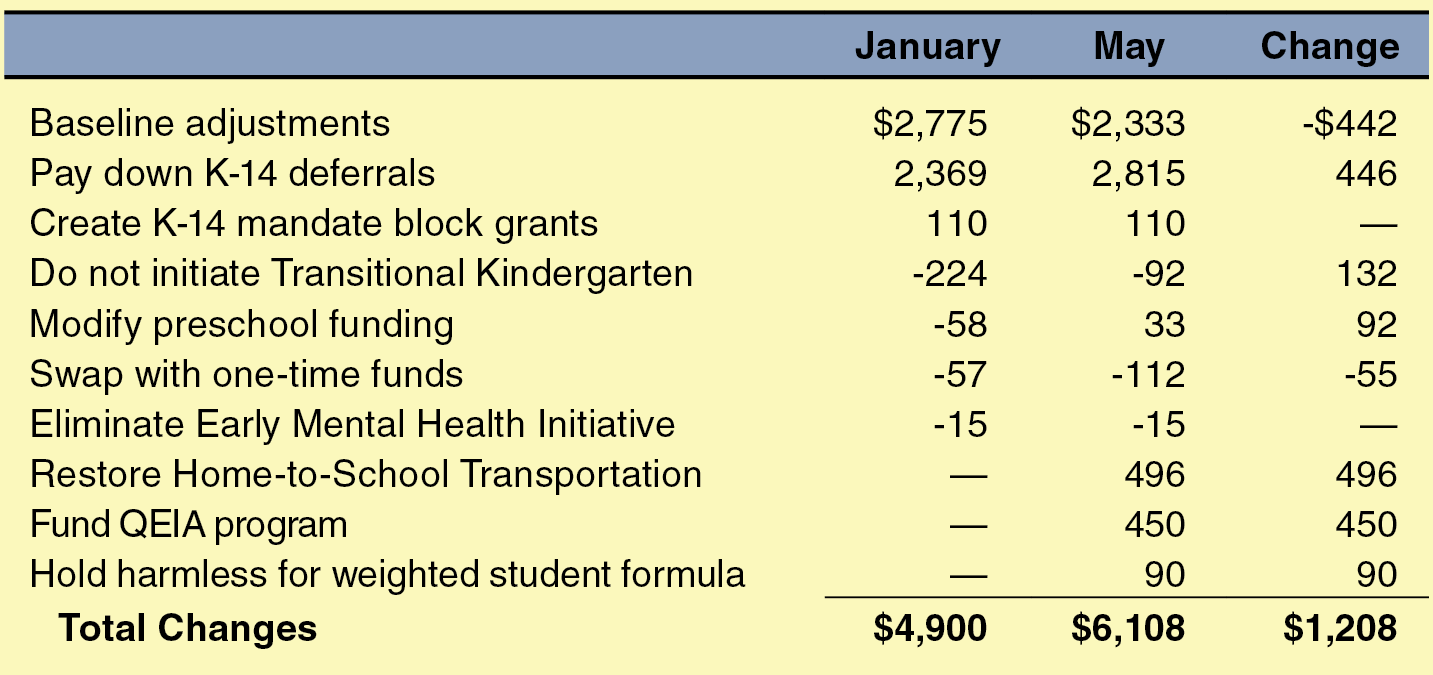 11
Changes to Governor’s Proposition 98 Trigger Plan
(In Millions)
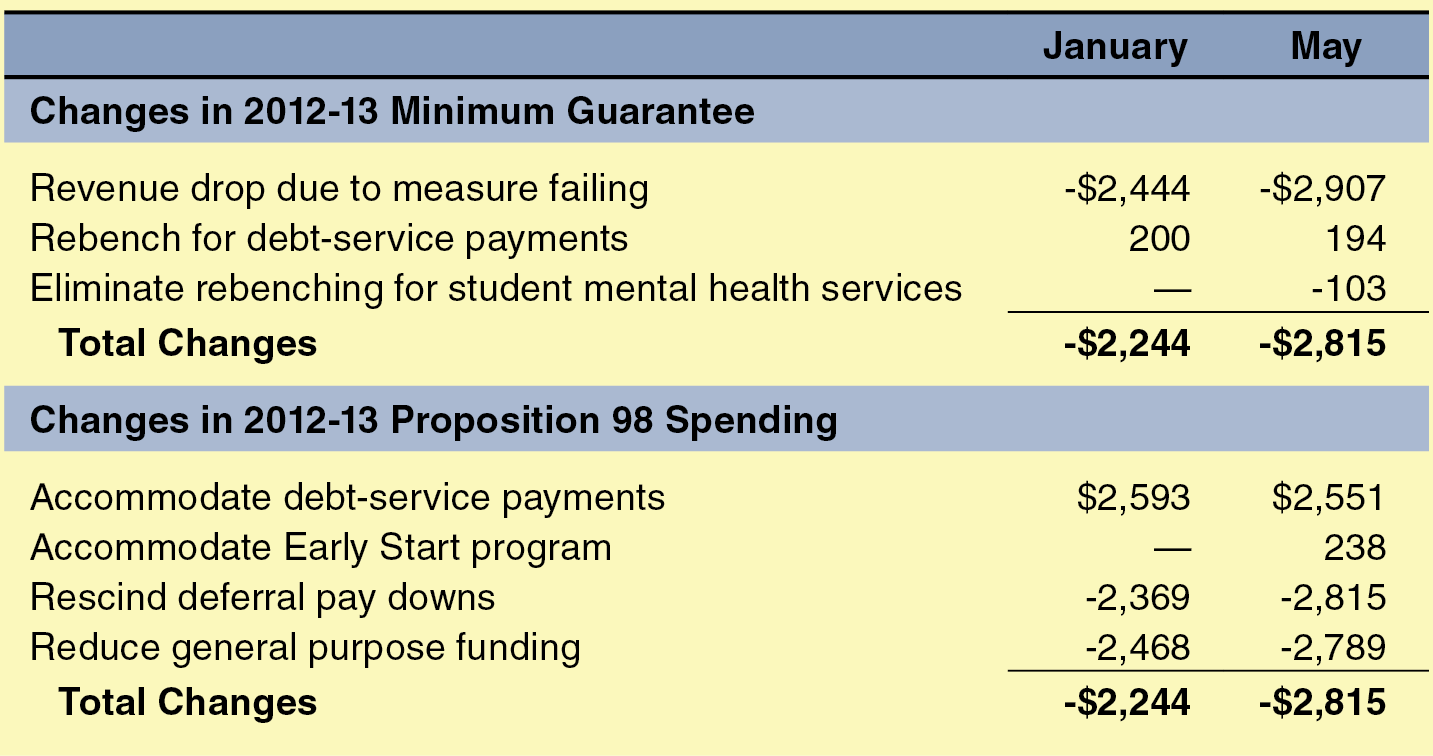 12
Assessment of Updated 
Proposition 98 Package
13
LAO Assessment of Updated Plan
Serious Concerns With Maintenance Factor Application 
Serious Concerns With Rebenching Adjustments
14
Questionable Maintenance Factor Interpretation
Eliminates Underlying Rationale for Having Maintenance Factor
Produces Irrational Outcomes
15
Inconsistency in Rebenching Adjustments
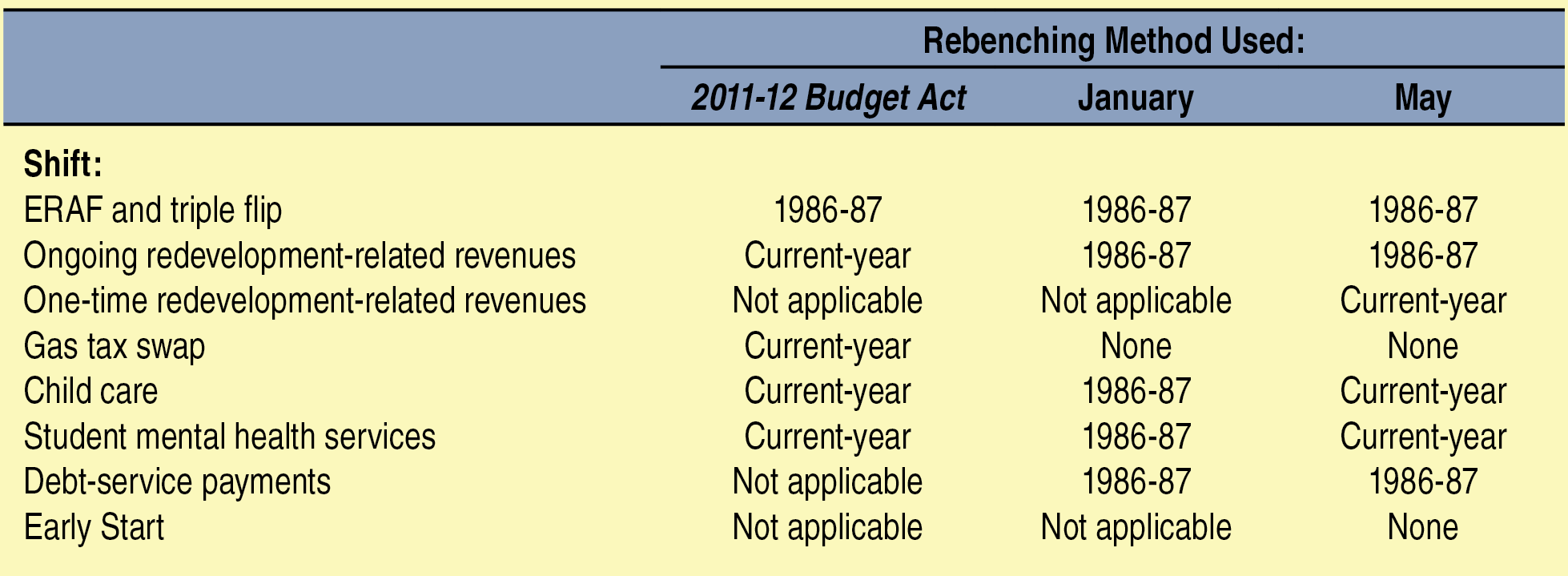 16
Alternative 
Proposition 98 Package
17
Alternative Proposition 98 Basic Plan
Based on Reasonable Maintenance Factor Application, Consistent Rebenchings
Little to No Effect on Programmatic Funding for Schools
Funds the Guarantee
Frees Up $1.9 Billion for Rest of Budget
18
Side-by-Side Comparison:Basic Plans
(In Millions)
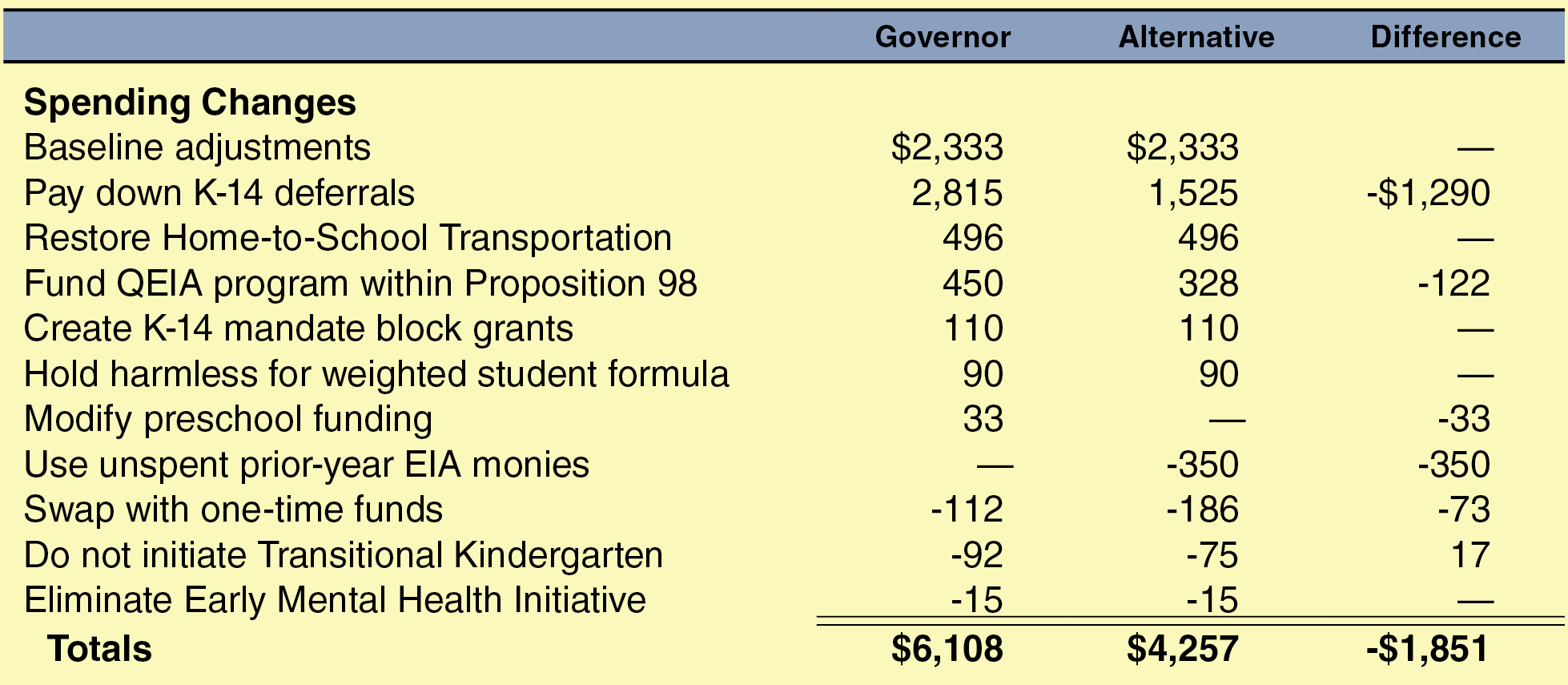 19
Alternative Proposition 98 Trigger Plan
Contains No New Rebenchings
Does not shift debt service payments and Early Start into the guarantee.
Funds the Guarantee
Reduces Programmatic Funding for Schools Notably Less Than Governor
Spreads Pain of Trigger Cuts
20
Side-by-Side Comparison:Trigger Plans
(In Millions)
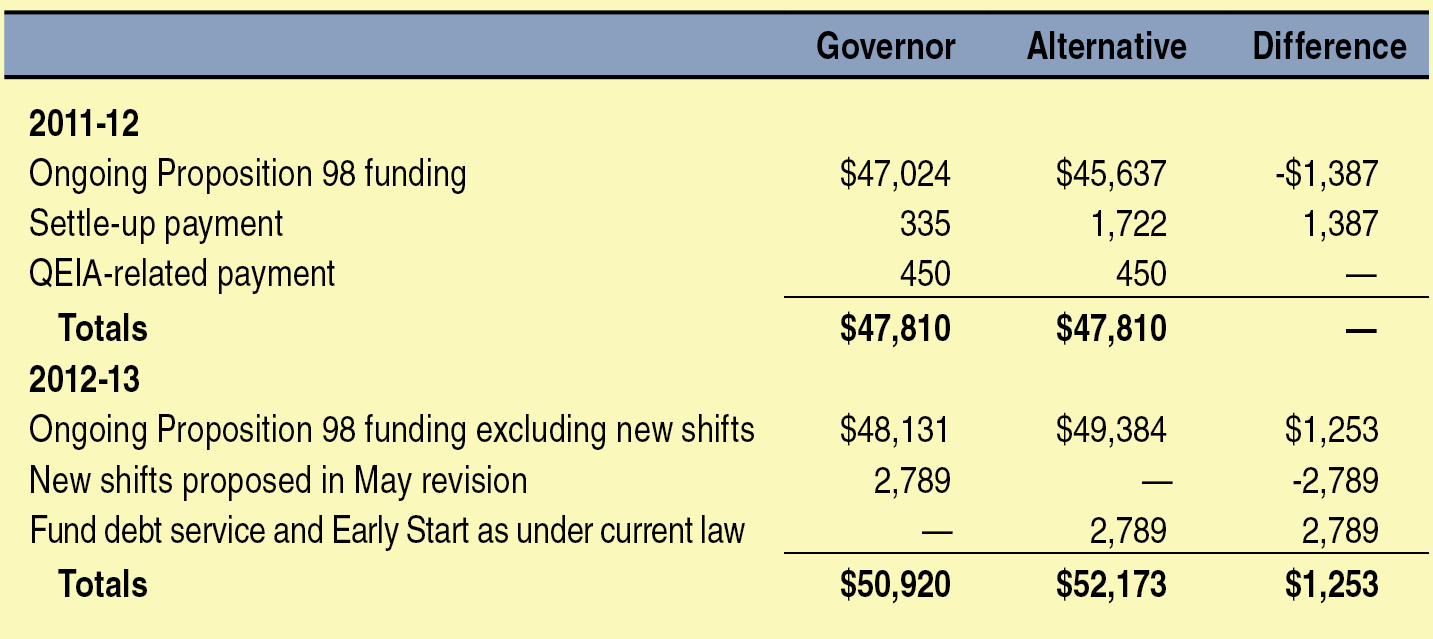 21